Lecture 15 of 41
Scene Graphs: State
Videos 1: CGA Shorts, Demos
William H. Hsu
Department of Computing and Information Sciences, KSU

KSOL course pages: http://bit.ly/hGvXlH / http://bit.ly/eVizrE 
Public mirror web site: http://www.kddresearch.org/Courses/CIS636
Instructor home page: http://www.cis.ksu.edu/~bhsu

Readings:
Today: §4.1 – 4.3, Eberly 2e; Computer-Generated Animation handout
List of videos (trailers, shorts, etc.): http://bit.ly/i2e2gg
List of software demos: http://bit.ly/gDWqUb
A Long Ray’s Journey into Light: http://youtu.be/b_UqzLBFz4Y
Wikipedia, Scene Graph: http://en.wikipedia.org/wiki/Scene_graph
Lecture Outline
Reading for Last Class: §3.2 – 3.4, Eberly 2e; Direct3D handout
Reading for Today: §4.1 – 4.3, Eberly 2e; CGA handout
Reading for Next Class: §2.6, 20.1, Eberly 2e; OpenGL primer material
Last Time: Shader Languages – OGLSL & Direct3D
OpenGL Shading Language (OGLSL or GLSL) – main topic
High-Level Shading Language (HLSL) & Direct3D
Tutorials from K. Ditchburn based on Direct3D 10, HLSL
More on pixel shading on Toymaker site: http://bit.ly/gBScYK
Pixar’s RenderMan – preview
Today: Scene Graphs; Computer-Generated Animation Demos, Videos
Scene graphs and state – main topic
State of CGA: videos and discussion
Demos to download
Adobe Maya: http://students.autodesk.com 
NewTek Lightwave: http://www.newtek.com/lightwave/
Where We Are
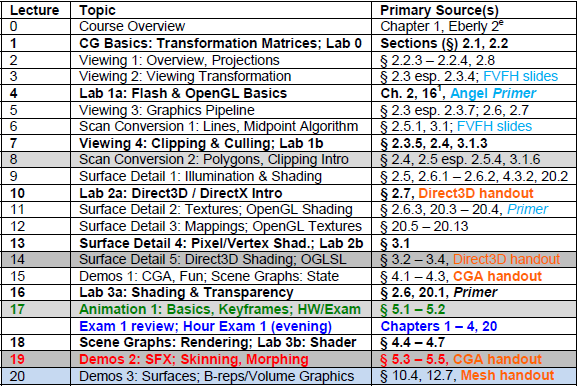 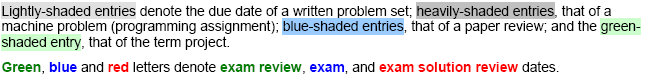 Review [1]:
Simple OGLSL Vertex & Pixel Shaders
Vertex Shader 

void main(void)
{
   vec4 a = gl_Vertex;
   a.x = a.x * 0.5;
   a.y = a.y * 0.5;
   gl_Position = gl_ModelViewProjectionMatrix * a;
}
Q: What does this do?
A:
Incoming x and y components are scaled with a factor 0.5
Scaled vertex is transformed with concatenated modelview and projection matrix.

Fragment Shader 

void main (void)
{
   gl_FragColor = vec4 (0.0, 1.0, 0.0, 1.0);
}

Q: What does this do?
A: Makes everything green!
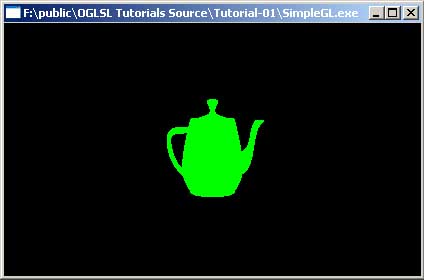 © 2003 – 2005 M. Christen, ClockworkCoders.com
http://bit.ly/et5qOp
Review [2]:
OGLSL Loading, Compiling, Linking
Loading Programs without aShaderManager class

Step 1: Declare shader programs and shader objects

Step 2: Load, add and compile/link programs in AppInit()
Reserve memory and initialize objects
myShader = new aShaderObject;
myVertexShader = new aVertexShader;
myFragmentShader = new aFragmentShader;
Load:
myVertexShader->load("simple.vert");
myFragmentShader->load("simple.frag");
Compile:
myVertexShader->compile();
myFragmentShader->compile();	
Add (compiled) programs to the object and link it:
	myShader->addShader(myVertexShader);
	myShader->addShader(myFragmentShader);
	myShader->link();
© 2003 – 2005 M. Christen, ClockworkCoders.com
http://bit.ly/et5qOp
Review [3]:
OGLSL Shader Application
Loading Programs without aShaderManager class (Step 3 of 3)

Step 3: Use shader (see rest of Tutorials, #2 – 10!)
myShader->begin();
... {draw something with GL} ...
myShader->end();
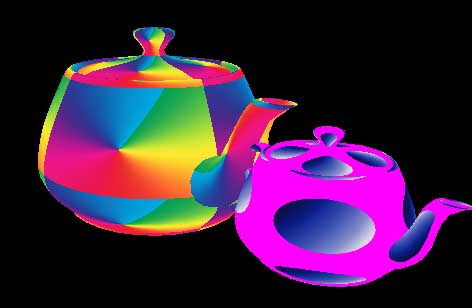 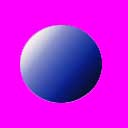 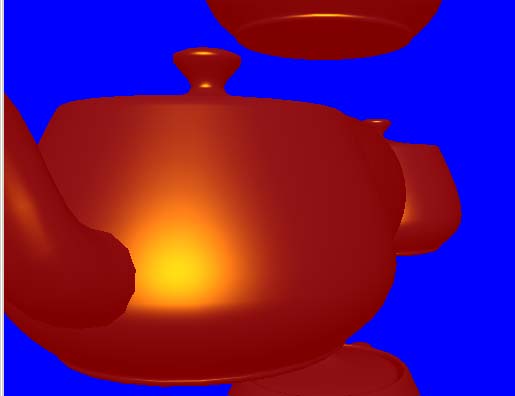 #6 Texture Mapping
http://bit.ly/hRhFQD
#7 Color Keys (Transparency Masks)
http://bit.ly/hUEi62
#5 Phong shading in OpenGL
http://bit.ly/i5IFL0
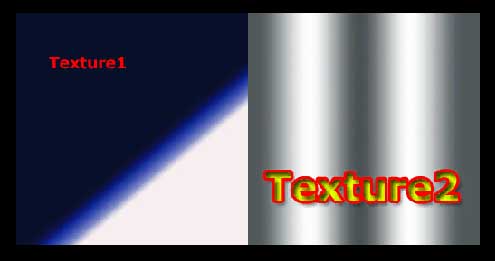 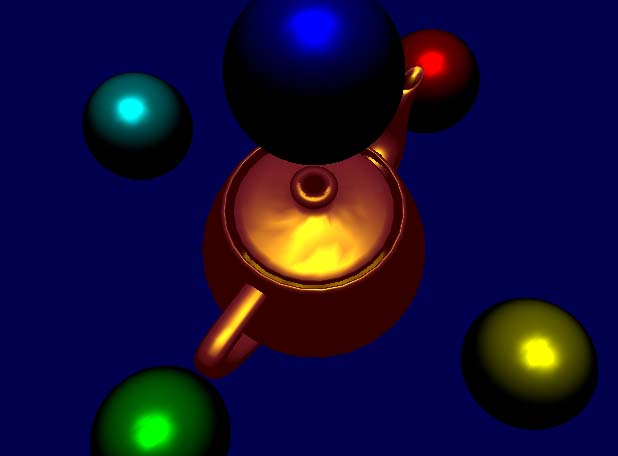 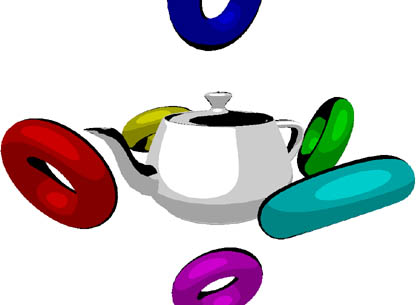 #8 Multitexturing
http://bit.ly/glaYoY
#9 Procedural Texture (Procedural Materials)
http://bit.ly/ieeER5
#10 Cartoon Shading
http://bit.ly/gR5EH3
Adapted from material © 2003 – 2005 M. Christen, ClockworkCoders.com
http://bit.ly/et5qOp
Review [4]
Vertex Shaders in Direct3D & HLSL
Defining TVertex data structure: position/normal/texture tuple:
struct TVertex {   D3DXVECTOR3 position;   D3DXVECTOR3 Normal;   D3DXVECTOR3 Tex;};

Vertex declaration to describe this structure:
const D3DVERTEXELEMENT9 dec[4] ={  {0, 0,  D3DDECLTYPE_FLOAT3, D3DDECLMETHOD_DEFAULT, D3DDECLUSAGE_POSITION,0},  {0, 12, D3DDECLTYPE_FLOAT3, D3DDECLMETHOD_DEFAULT, D3DDECLUSAGE_NORMAL,  0},  {0, 24, D3DDECLTYPE_FLOAT2, D3DDECLMETHOD_DEFAULT, D3DDECLUSAGE_TEXCOORD,0},  D3DDECL_END()};

Each line corresponds to one of the elements in  TVertex. The data in each line is:
WORD Stream; WORD Offset; BYTE Type; BYTE Method; BYTE Usage; BYTE UsageIndex

We need to tell Direct3D about our vertex declaration using the following call:
IDirect3DVertexDeclaration9 m_vertexDeclaration;gDevice->CreateVertexDeclaration(dec,&m_vertexDeclaration);

To render:
gDevice->SetStreamSource( 0, m_vb,0, sizeof(TVertex ));gDevice->SetVertexDeclaration(m_vertexDeclaration);
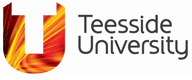 Adapted from Toymaker © 2004 – 2010 K. Ditchburn, Teesside University
http://bit.ly/g8Q8hC
Scene Graphs: State
Scene Graph: General Data Structure used in CG
Used to: compute visibility, set up rendering pipeline
Nodes
Leaves: primitive components
Interior: assembly operations, modelview transformations
Root(s): scene or major objects
Scene Graph Traversal: Initial Step – Drives Rendering
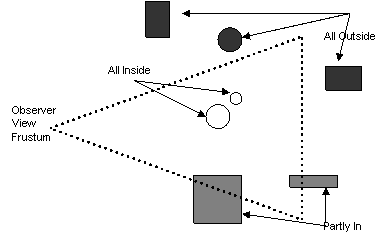 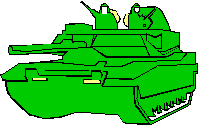 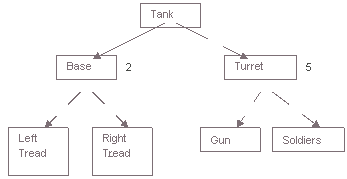 Images © 2007 A. Bar-Zeev
http://bit.ly/gxy9ed
Aesthetics:
Non-Photorealistic Shading, Aliasing
Non-Photorealistic Rendering: Aimed at Achieving Natural Aesthetic
Cartoon shaders: use sharp gradient (thresholded)
Pencil shaders: blurring, stippling
CGA and Realism
Aliasing (see Wikipedia: http://bit.ly/fIkCkr)
Term from signal processing
Two sampled signals indistinguishable from (aliases of) one another
Examples: jaggies, Moiré vibration
Anti-aliasing: operations to prevent such effects
Temporal Aliasing
Similar effect in animation
Small artifact can be much more jarring!
Example: think of flecks in traditional film reels
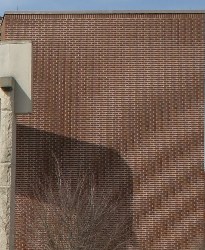 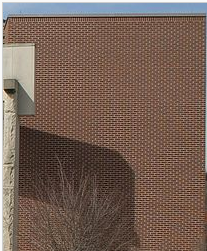 © 2004 – 2009 Wikipedia, Aliasing
http://bit.ly/fIkCkr
Next Time: Lab 3
OpenGL Shading & Transparency
Set Up Point Light Sources




Set Up Materials, Turn Lights On







Start Drawing (glBegin … glEnd)
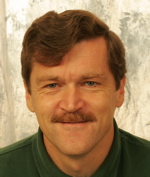 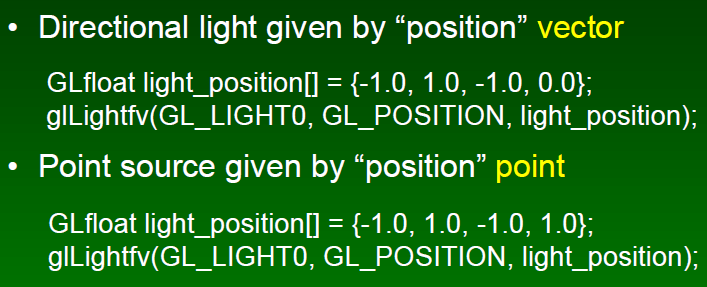 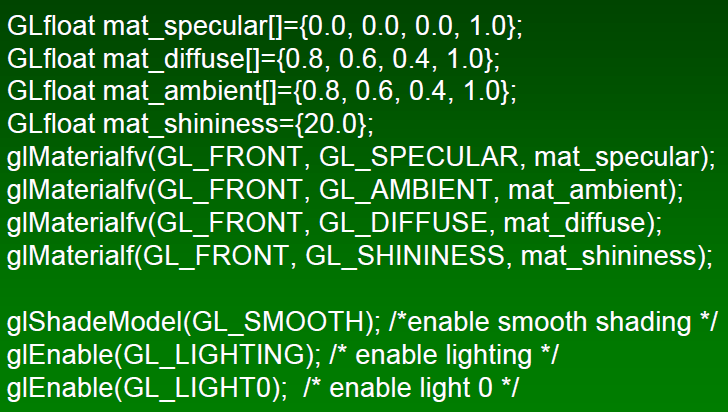 Frank Pfenning
Professor of Computer Science
School of Computer Science
Carnegie Mellon University
http://www.cs.cmu.edu/~fp/
See also: OpenGL: A Primer, 3e (Angel)
http://bit.ly/hVcVWN
Adapted from slides © 2003 F. Pfenning, Carnegie Mellon University
http://bit.ly/g1J2nj
Preview:
Painter’s Algorithm
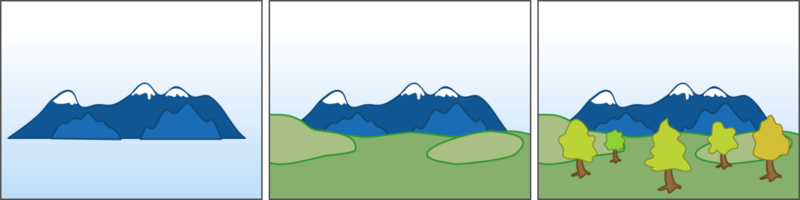 © 2004 – 2009 Wikipedia, Painter’s Algorithm
http://bit.ly/eeebCN
Preview:
Z-buffering
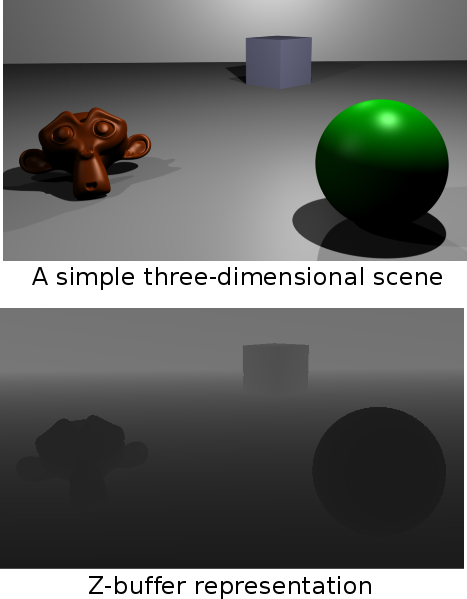 © 2009 Wikipedia, Z-buffering
http://bit.ly/gGRFMA
Trailers:
Video Games
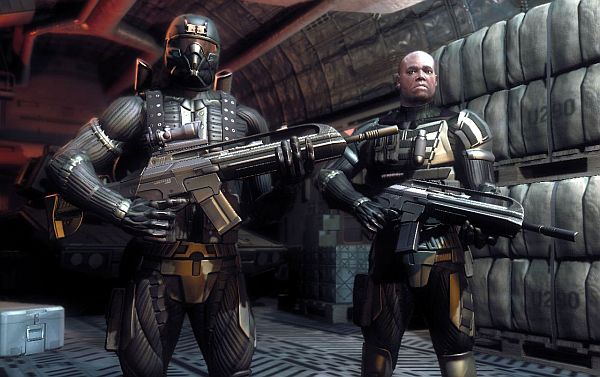 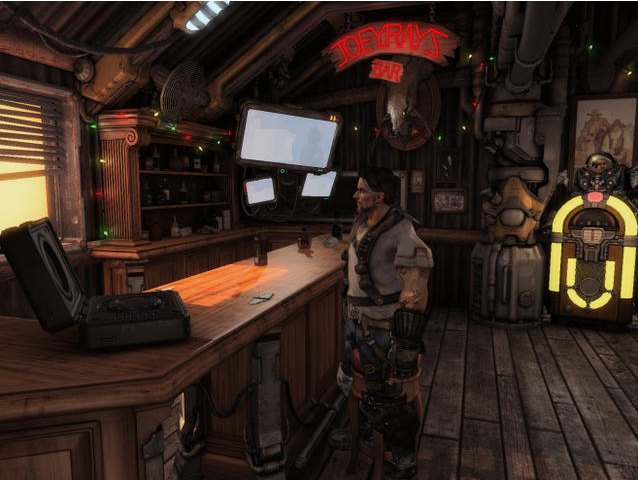 Starcraft II: Wings of Liberty © 2010 Blizzard
http://youtu.be/rgyL08nhtkw
Crysis 2 © 2011 Electronic Arts http://youtu.be/j4mOGhWSXYQ
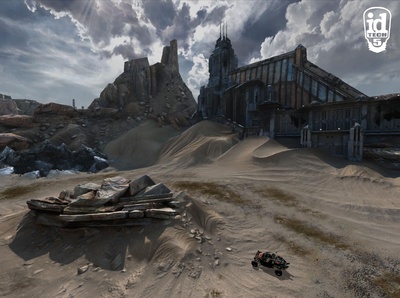 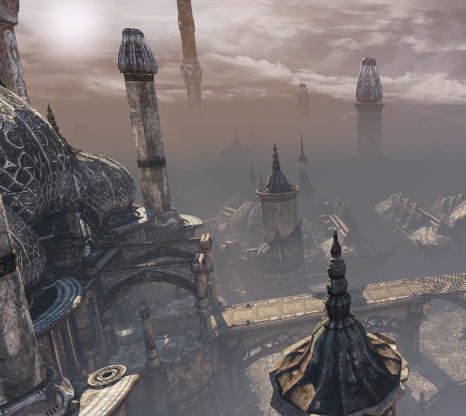 Rage & id Tech 5 © 2011 id Software
http://youtu.be/vzZPjYPDBvY
Unreal Engine 3 © 2004-2011 Epic/Valve
http://youtu.be/MGf0oGGGQqQ
Inspired by slides © 2002 – 2003 van Dam et al., Brown University
http://bit.ly/fiYmje Reused with permission.
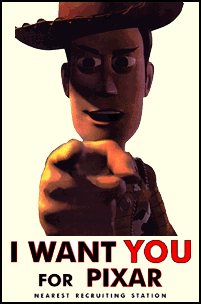 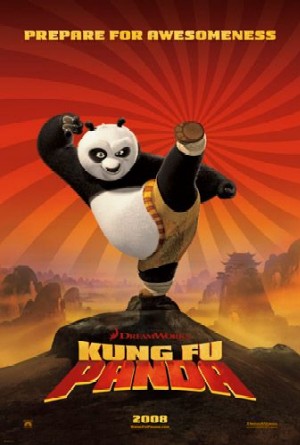 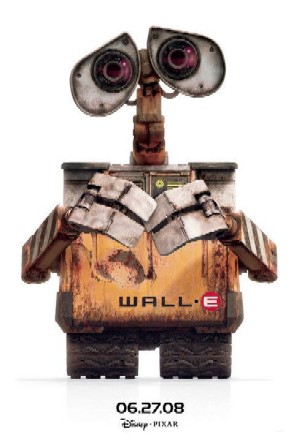 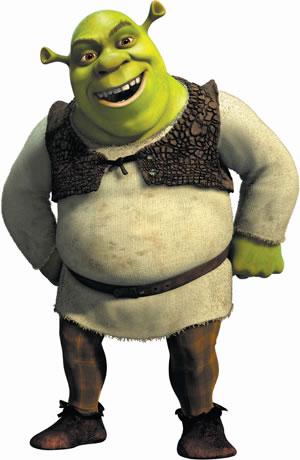 Toy Story 3
© 2010 Disney/Pixar
http://youtu.be/JcpWXaA2qeg
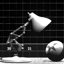 Kung-Fu Panda
© 2008 DreamWorks
Animation SKG
http://bit.ly/h8krLv
Wall-E
© 2008 Disney/Pixar
http://bit.ly/eKDwkk
Shrek Forever After
© 2010 DreamWorks
Animation SKG
http://youtu.be/u7__TG7swg0
Luxo Jr.
© 1986 Pixar Animation Studios
http://youtu.be/L_oL_27KqgU
Videos: CG Feature Films & Shorts
Tron: Legacy
© 2010 Walt Disney Pictures
http://youtu.be/pIwXwVJZ3BY
Monsters Inc.
© 2001 Disney/Pixar
http://youtu.be/cvOQeozL4S0
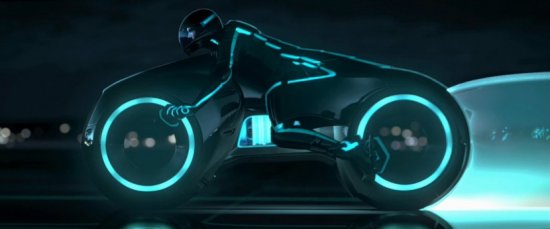 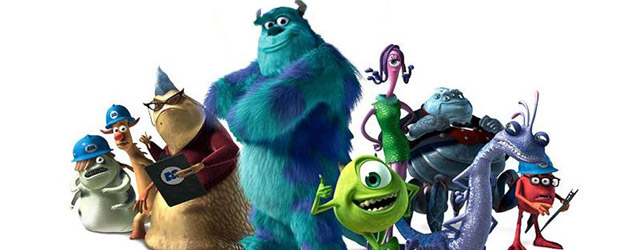 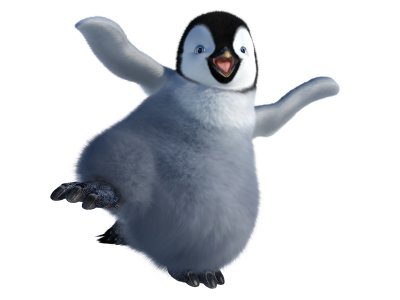 Happy Feet
© 2006
Warner Brothers
http://bit.ly/gTnp2V
Summary
Last Time: Shader Languages – OGLSL & Direct3D
OpenGL Shading Language (OGLSL or GLSL) – main topic
High-Level Shading Language (HLSL) & Direct3D
Today: Scene Graphs; Computer-Generated Animation Demos, Videos
Scene graphs and state – main topic
State of CGA: videos
Issues
Photorealism and non-photorealistic rendering (NPR)
Making most of hardware
Role of animators (see CNBC’s Pixar Story, http://bit.ly/gShkXL)
Techniques showcased
Multipass texturing
Alpha compositing/blending
Portals and binary space partitioning
Demos to download: Maya, LightWave
Terminology
Scene Graph: General Data Structure used in CG
Used to: compute visibility, set up rendering pipeline
Actual graph: general graph, forest, or rooted tree
Scene Graph Traversal: Initial Step – Drives Rendering
Features of Scene Graphs
Spatial partitioning: e.g., using bounding volume hierarchies
Leaves: primitive components
Interior nodes: assembly operations, modelview transformations
Root(s): scene or major objects
Non-Photorealistic Rendering: Aimed at Achieving Natural Aesthetic
Cartoon shaders: use sharp gradient (thresholded)
Pencil shaders: blurring, stippling
CGA and Realism
Aliasing & anti-aliasing
Temporal aliasing & temporal anti-aliasing